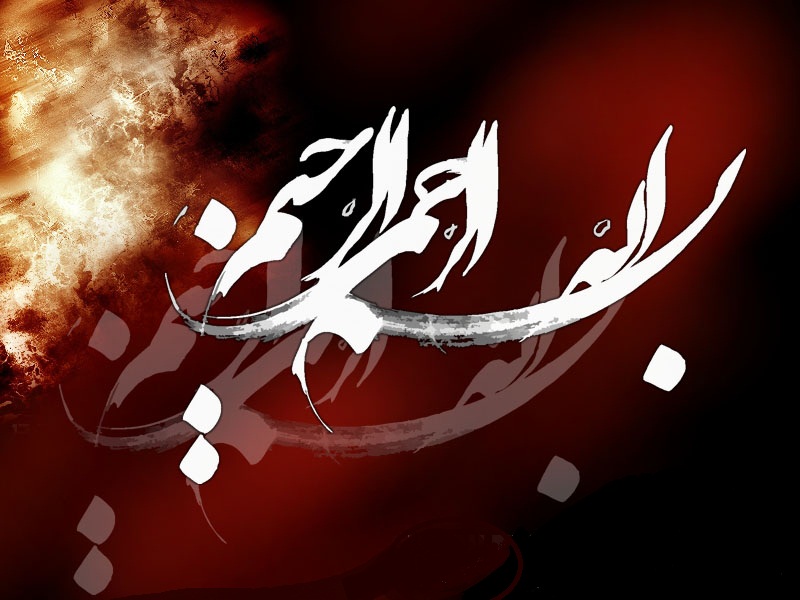 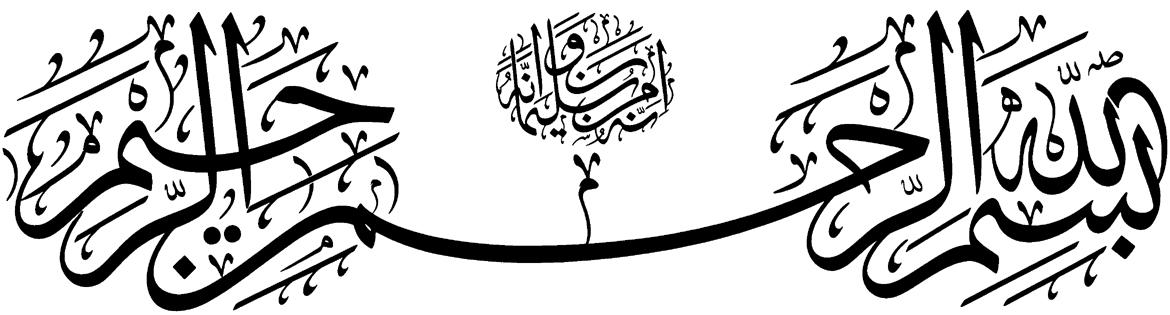 گزارش پایش وضعیت برنامه مدیریت شبکه در شهرستان های استان کرمانشاه 
بر اساس 
چک لیست FSH Monitoring 
 بهمن ماه 1393
تهیه و تنظیم :فرحناز شکارچی
کارشناس آموزش بهورزی
تلفن :37257701
شروع برنامه پایش:  از تاریخ 9 دی ماه لغایت 4 بهمن 1393
ابزار پایش : چک لیست با لحاظ نمودن امتیاز صفر و یک بر حسب فرآیندهای مرتبط با برنامه ها  به تفکیک برنامه  
جمع بندی : نتایج در جدول جمع بندی نتایج جمع آوری شده و بر حسب برنامه نمودار مقایسه ای تهیه شده است
نمودار مقایسه امتیاز کسب شده شهرستانها در برنامه مدیریت شبکه
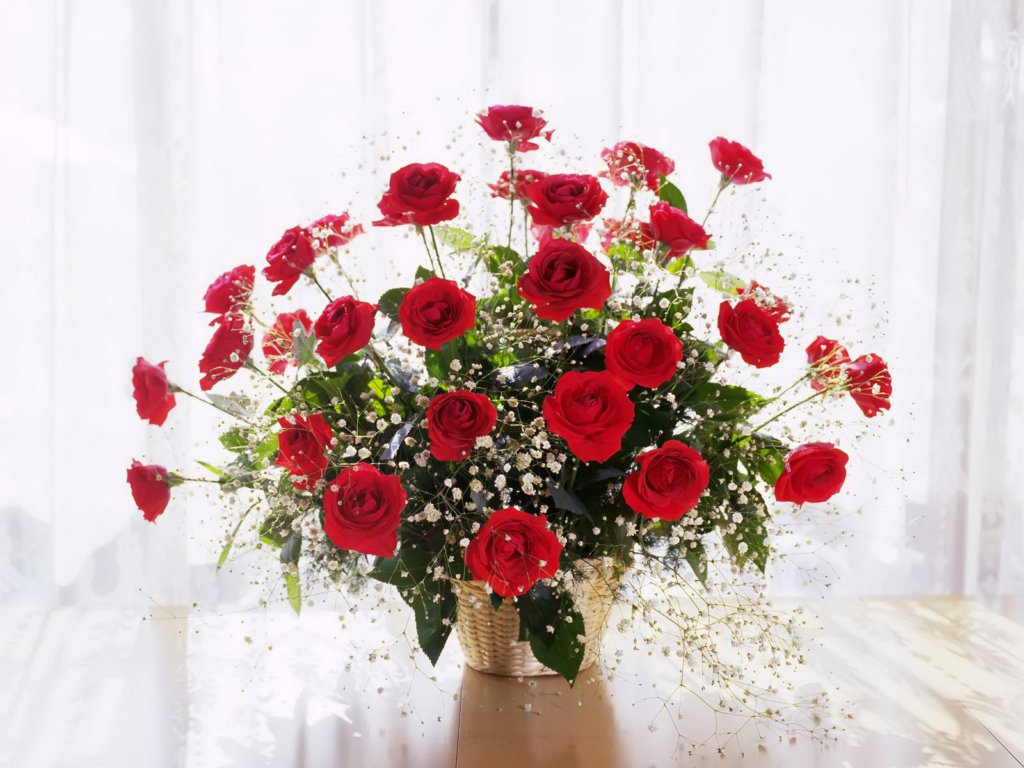